Coosa-North Georgia 303(d) Listed Streams
2021 North Georgia Water Resources Partnership Annual Meeting
Educational Seminar
Erin Lincoln, PH
Natalie Postel, PE
April 28, 2021
Thank You to our Supporters and Contributing Partners
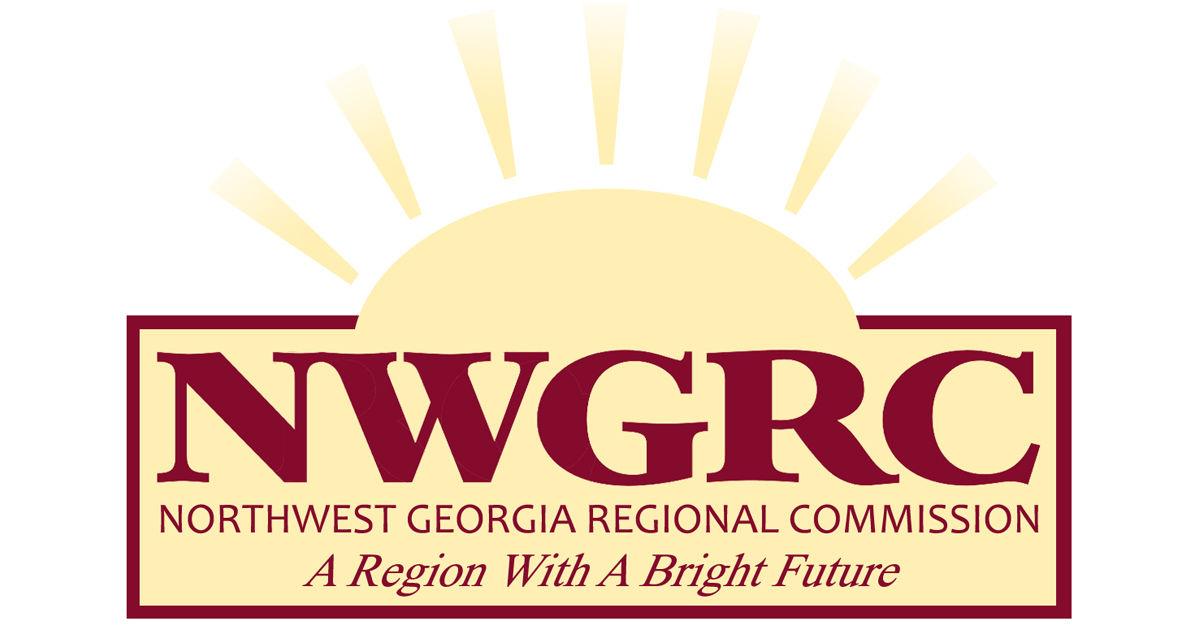 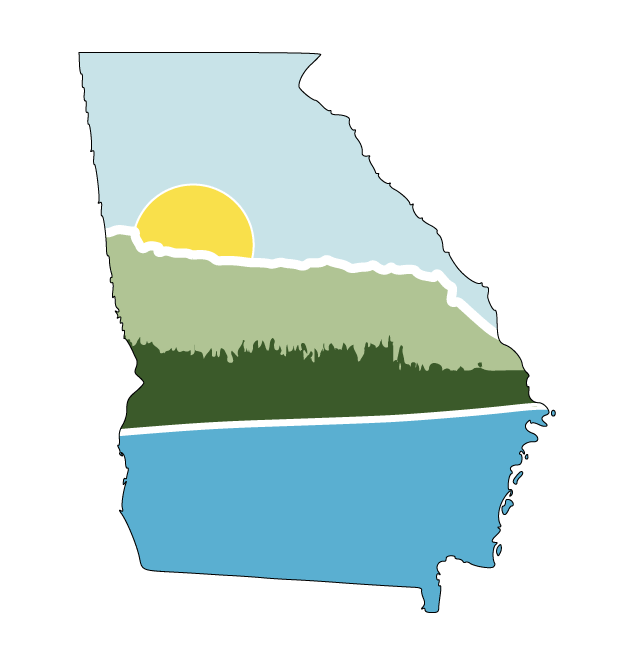 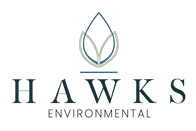 Support from the Northwest Georgia Regional Commission and North Georgia Water Resources Partnership
Contributions from Hawks Environmental and CCR Environmental
Funding through an EPD 319 grant
2
Coosa-North Georgia 303(d) Analysis
Project Goal
Develop an impaired stream water quality assessment tool to guide private citizens, watershed groups, local governments, and the Council and Partnership in prioritizing and delisting impaired 303(d) listed streams in the Coosa-North GA region.
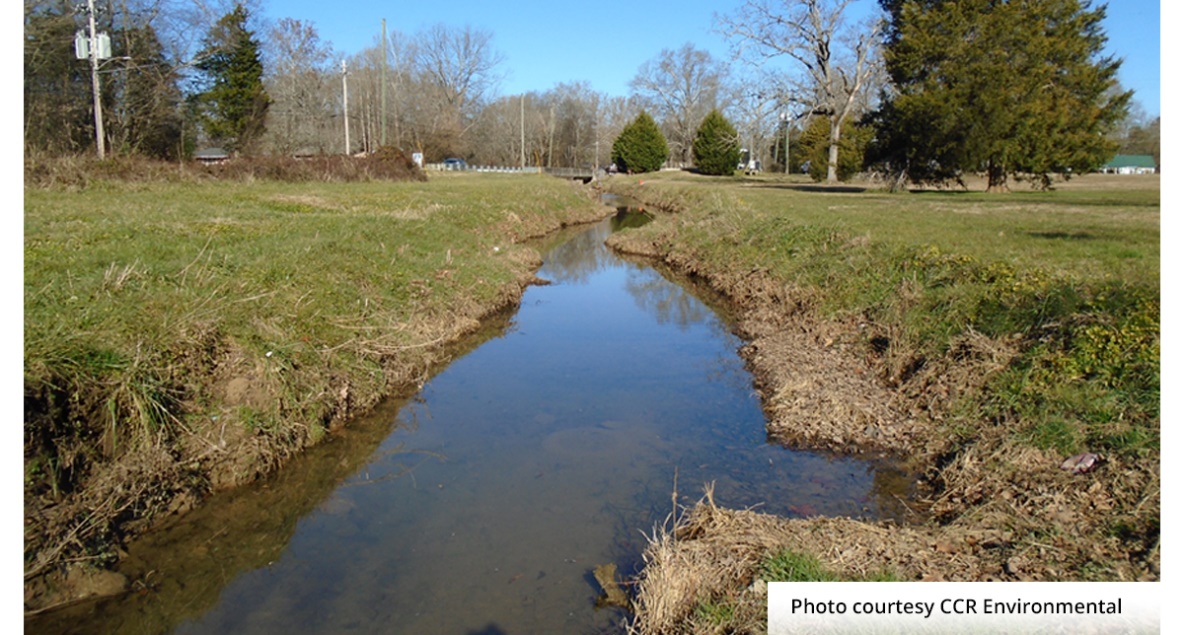 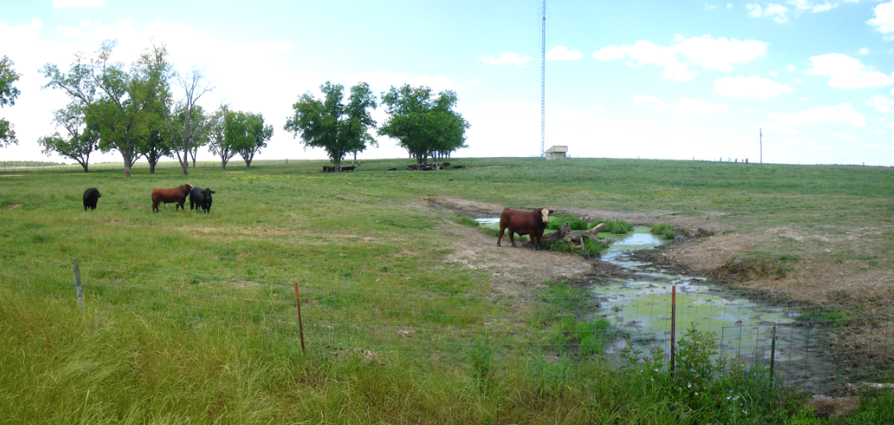 3
Coosa-North Georgia 303(d) Analysis
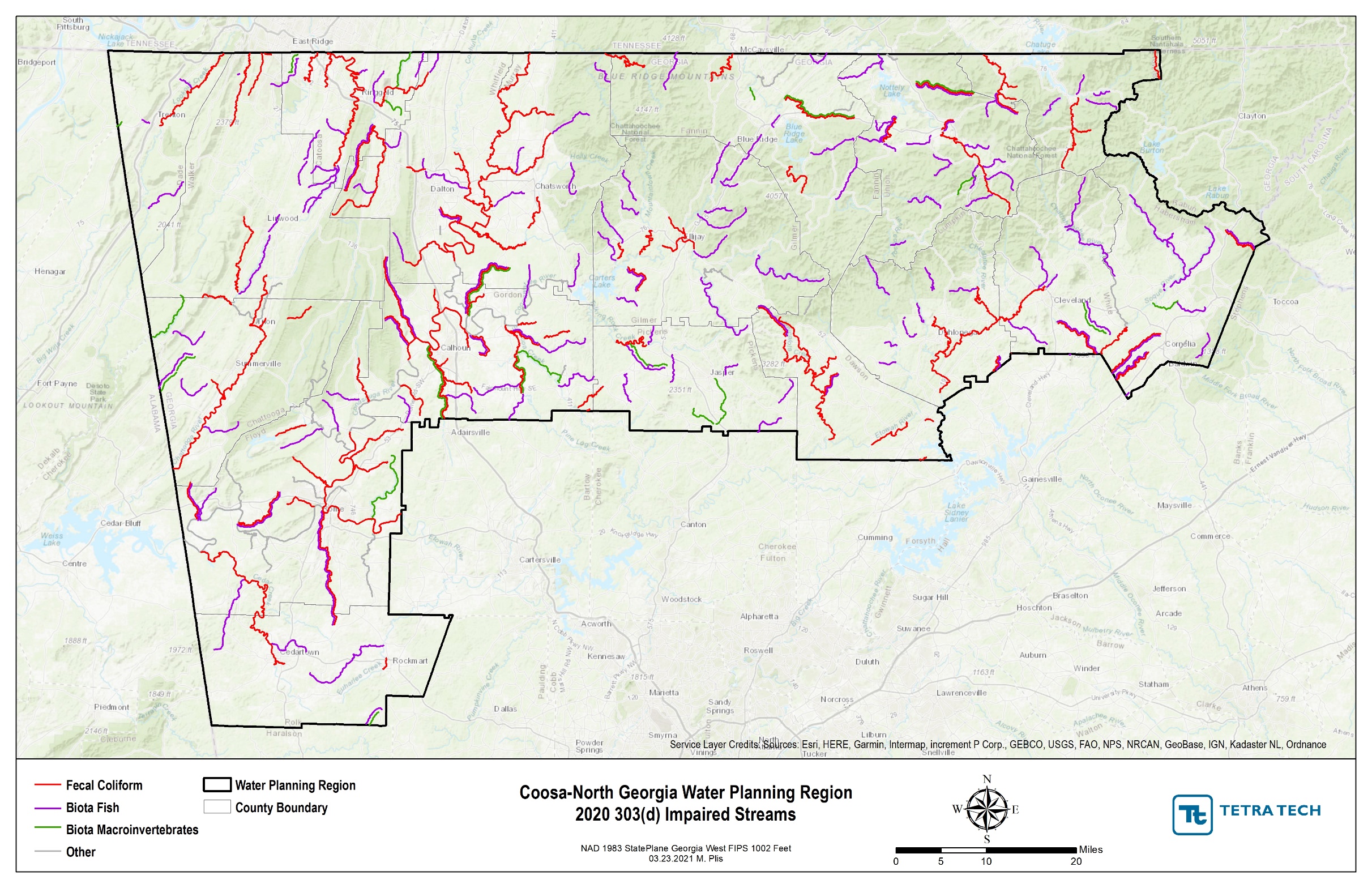 4
Coosa-North Georgia 303(d) Analysis
Project Activities and Tasks
303(d) Listed Streams Evaluation
Public data collection & assessment
Water Quality Listing Evaluation

Prioritization Tool Development
Rate overall stream health
Prioritize streams for delisting/management efforts

Water Quality Sampling Program
Collect water quality and biota data
Compare against prioritization tool results
Social Media Posts
Facebook
LinkedIn
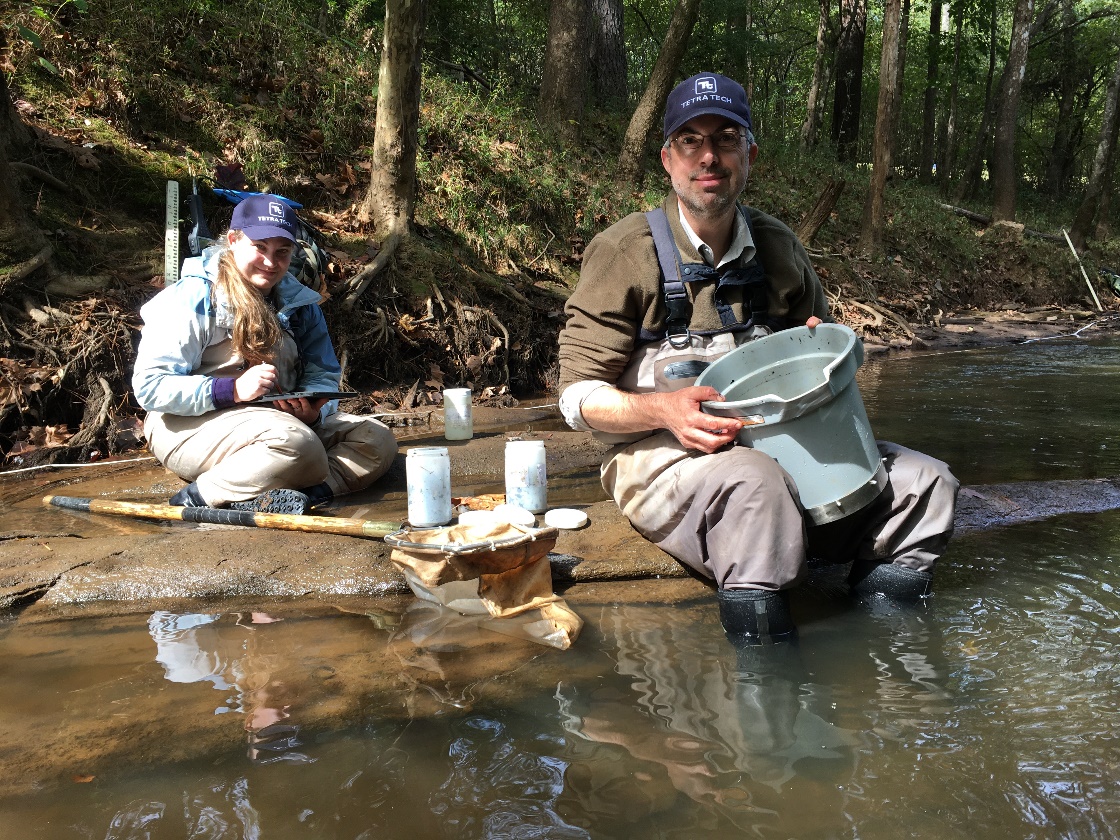 5
Coosa-North Georgia 303(d) Analysis
303(d) Streams Evaluation
Coosa-North Georgia 303(d) Analysis
6
Water Quality Standards and Listing Circumstances
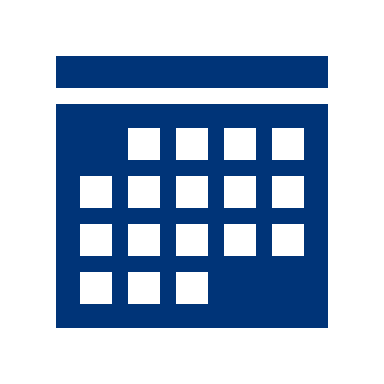 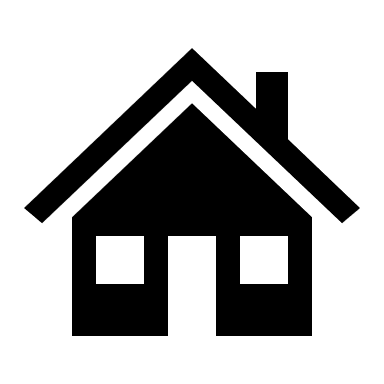 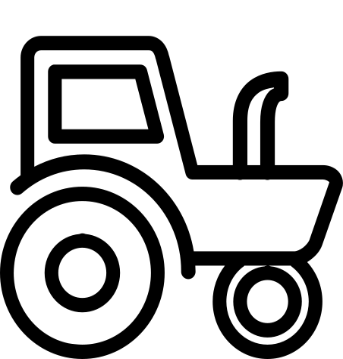 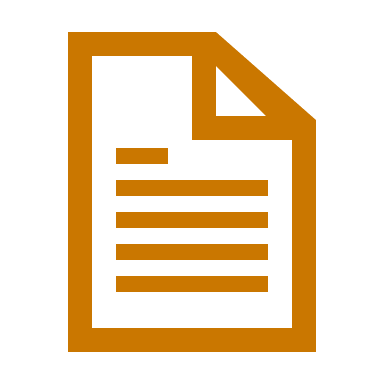 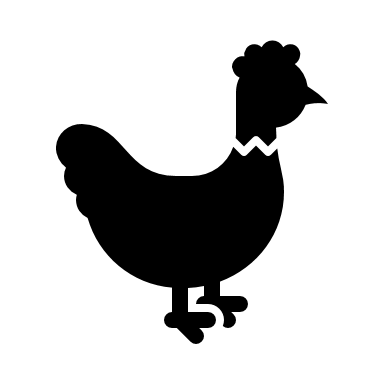 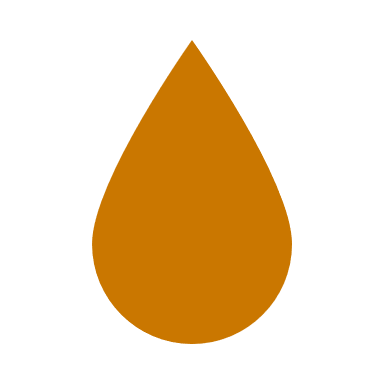 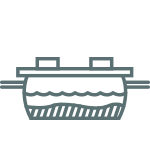 Inventory of Possible Streams for Delisting
Water quality standards and scoring metrics
Listing data
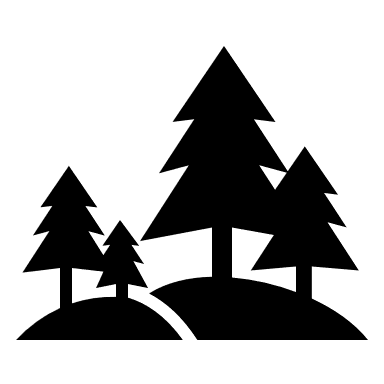 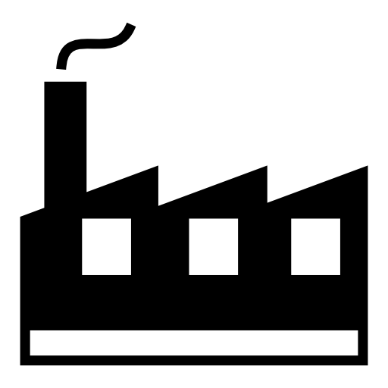 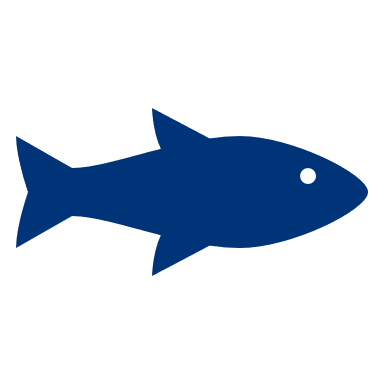 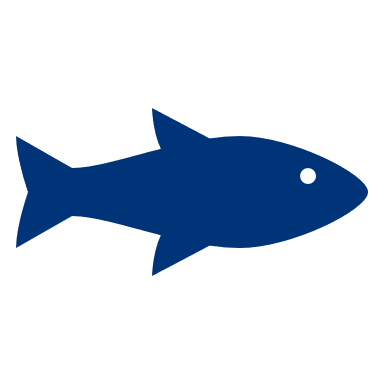 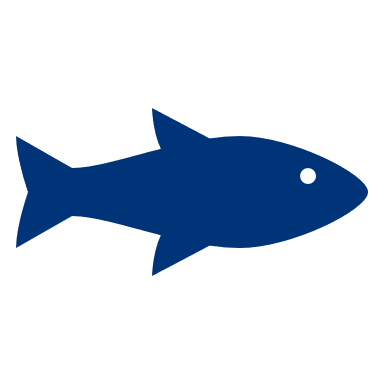 Land Use
Point and non-point sources
7
Coosa-North Georgia 303(d) Analysis
Fecal Coliform Assessment Key Findings
12 impaired streams partially or fully located in national forests/wilderness areas
5 impaired streams with contributing areas >90% forested/wetland
6 impaired streams had low fecal coliform concentrations past two years
Potential Causes in Forested Areas
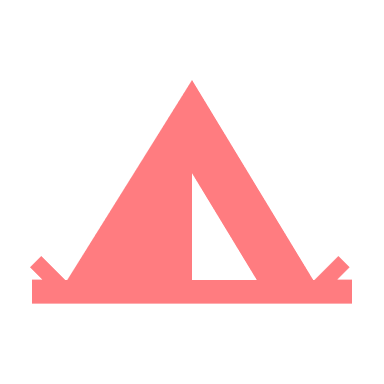 Decentralized Campsites
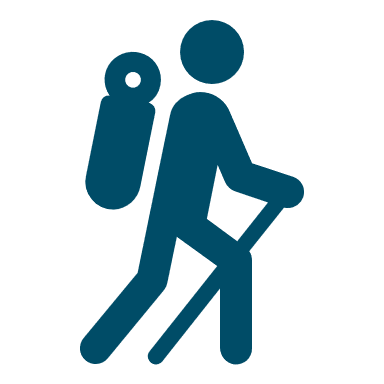 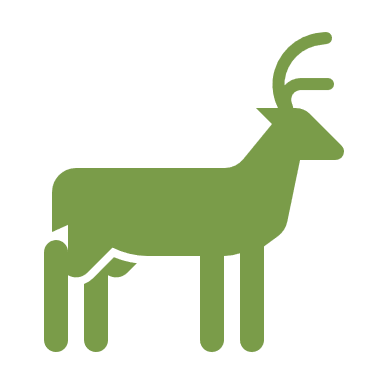 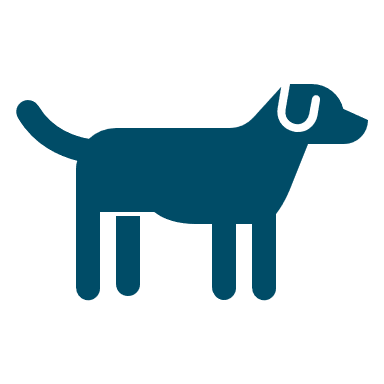 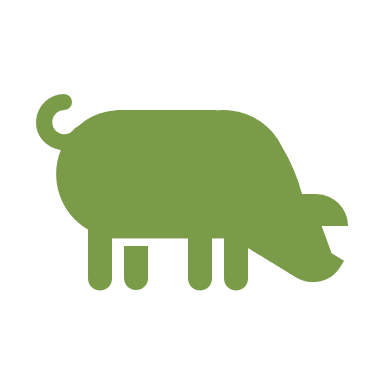 Hiking Trails
Wildlife
8
Coosa-North Georgia 303(d) Analysis
Biota Fish Assessment Key Findings
21 impaired designated trout streams with contributing areas >90% forested/wetland
15 impaired designated trout streams partially or fully located in national forests/wilderness areas
Working with EPD to assess fish index of biological integrity scoring
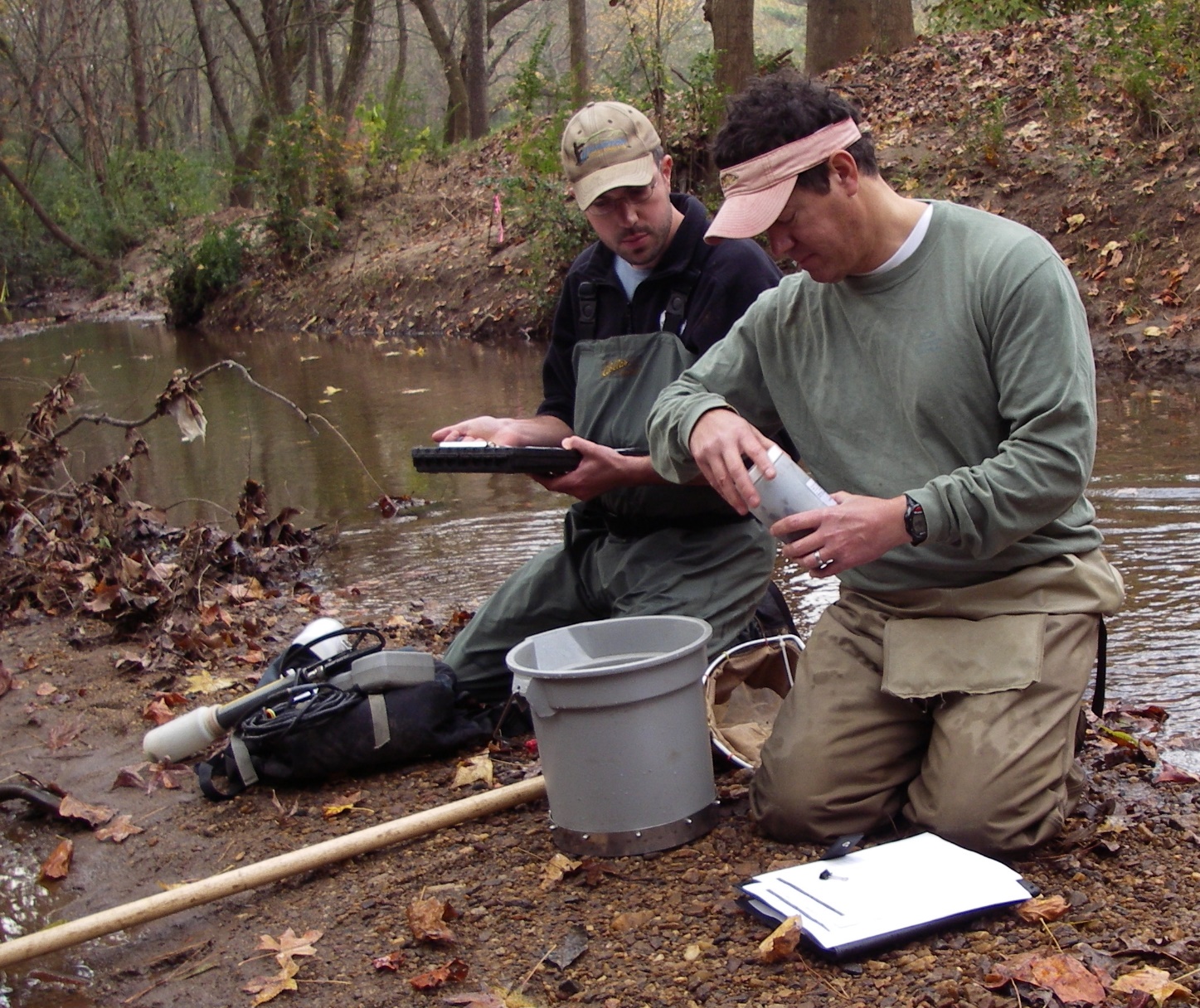 9
Coosa-North Georgia 303(d) Analysis
ArcGIS StoryMapCoosa-North Georgia 303 (d) Listed Streams (arcgis.com)
10
Coosa-North Georgia 303(d) Analysis
Prioritization Tool Development
Prioritization Tool
Assessed current 303(d) listed stream for fecal/biota impairments
Stream Health Assessment
25 factors and metrics to assess land use, human impacts, and water quality 
Metrics scored using weighted average based on data quality and client concerns
Streams receive scores from 1 to 10, 10 being ‘healthy’
Prioritization Assessment
7 prioritization metrics to assess opportunities for delisting of stream segments
Prioritized reaches with high restoration/preservation potential based on current health, watershed size, ecological significance, and funding opportunities
Metrics scored using weighted average based data quality and client concerns
Streams receive scores from 1 to 10, 10 being ‘high priority’
12
Coosa-North Georgia 303(d) Analysis
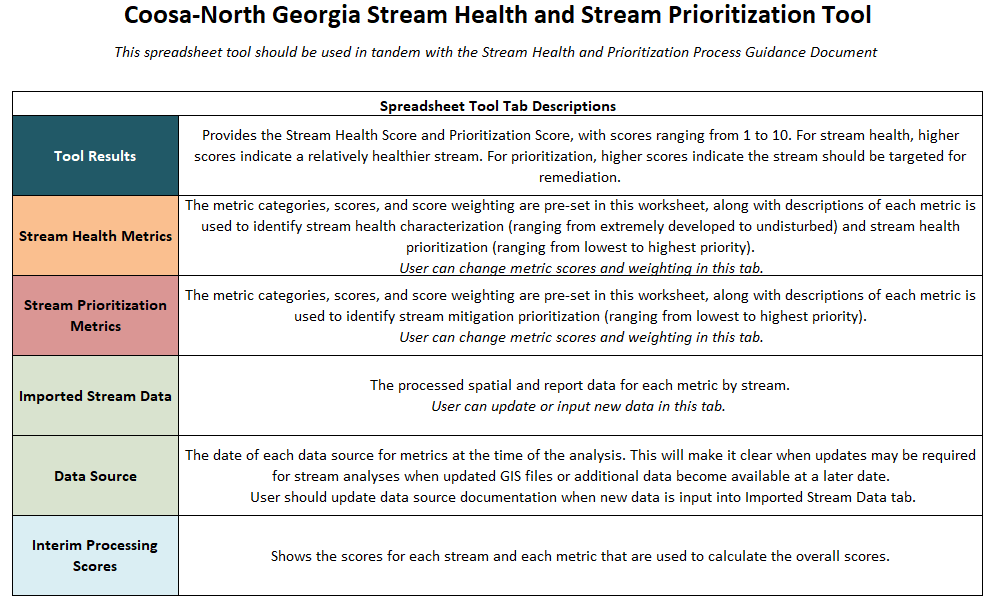 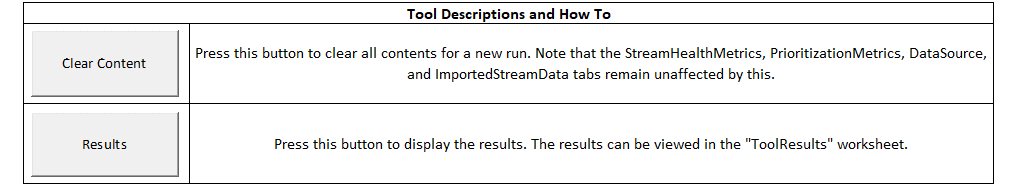 13
Coosa-North Georgia 303(d) Analysis
Stream Health Metrics
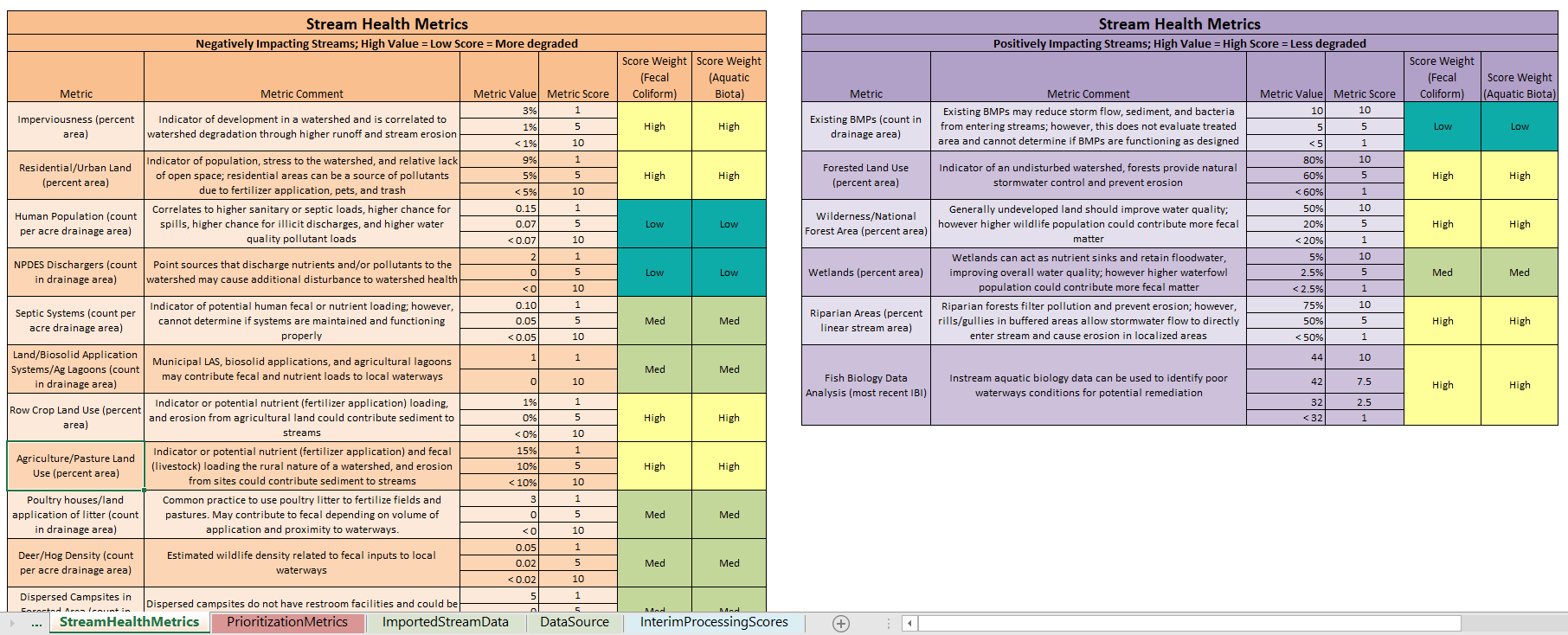 14
Coosa-North Georgia 303(d) Analysis
Prioritization Metrics
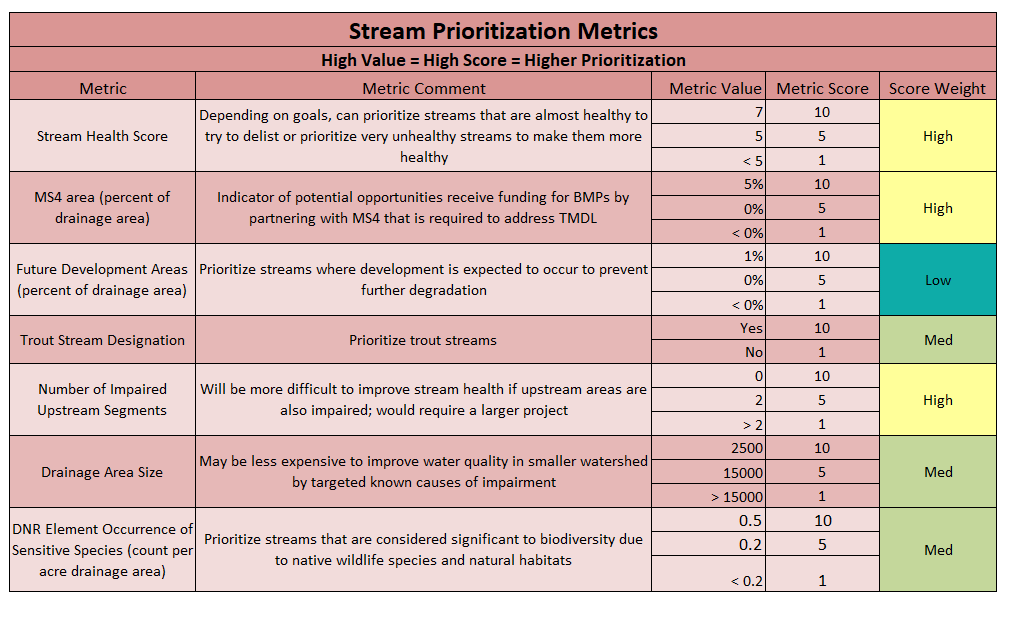 15
Coosa-North Georgia 303(d) Analysis
Stream Health/Prioritization Results
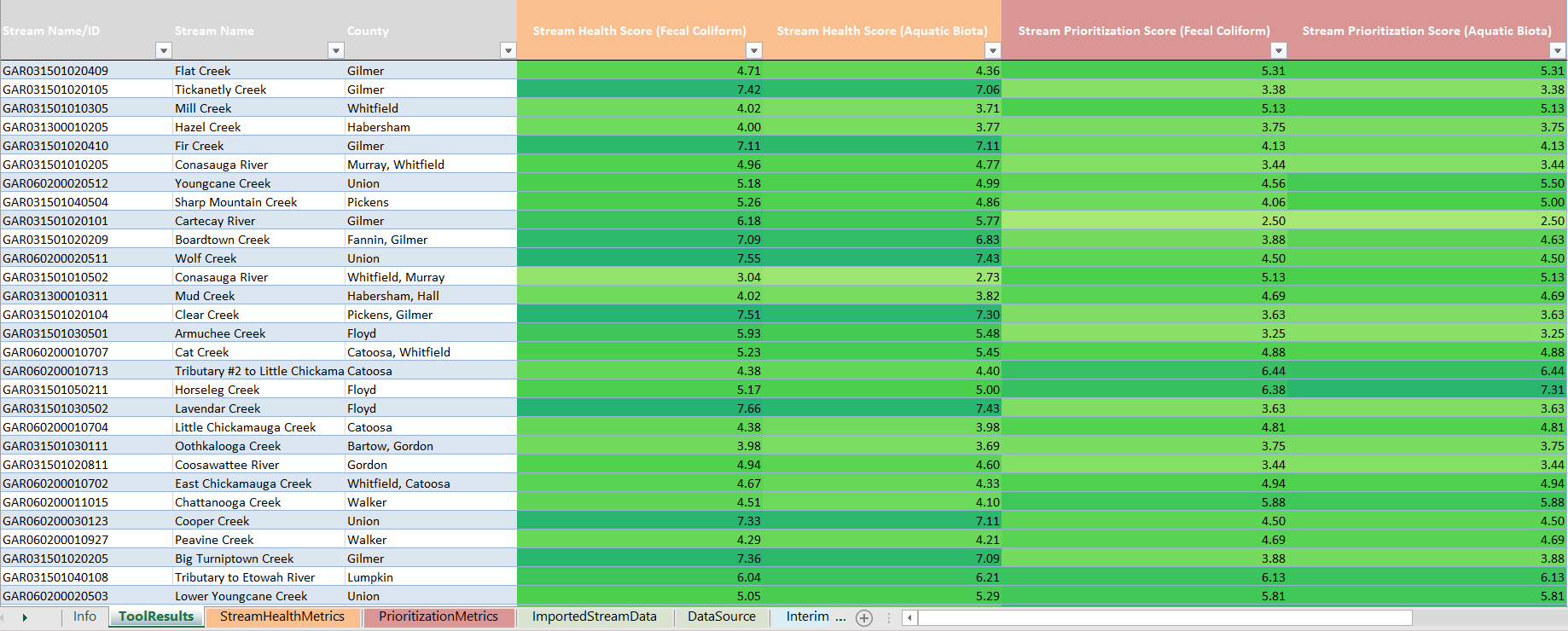 16
Coosa-North Georgia 303(d) Analysis
Stream Health/Prioritization Results
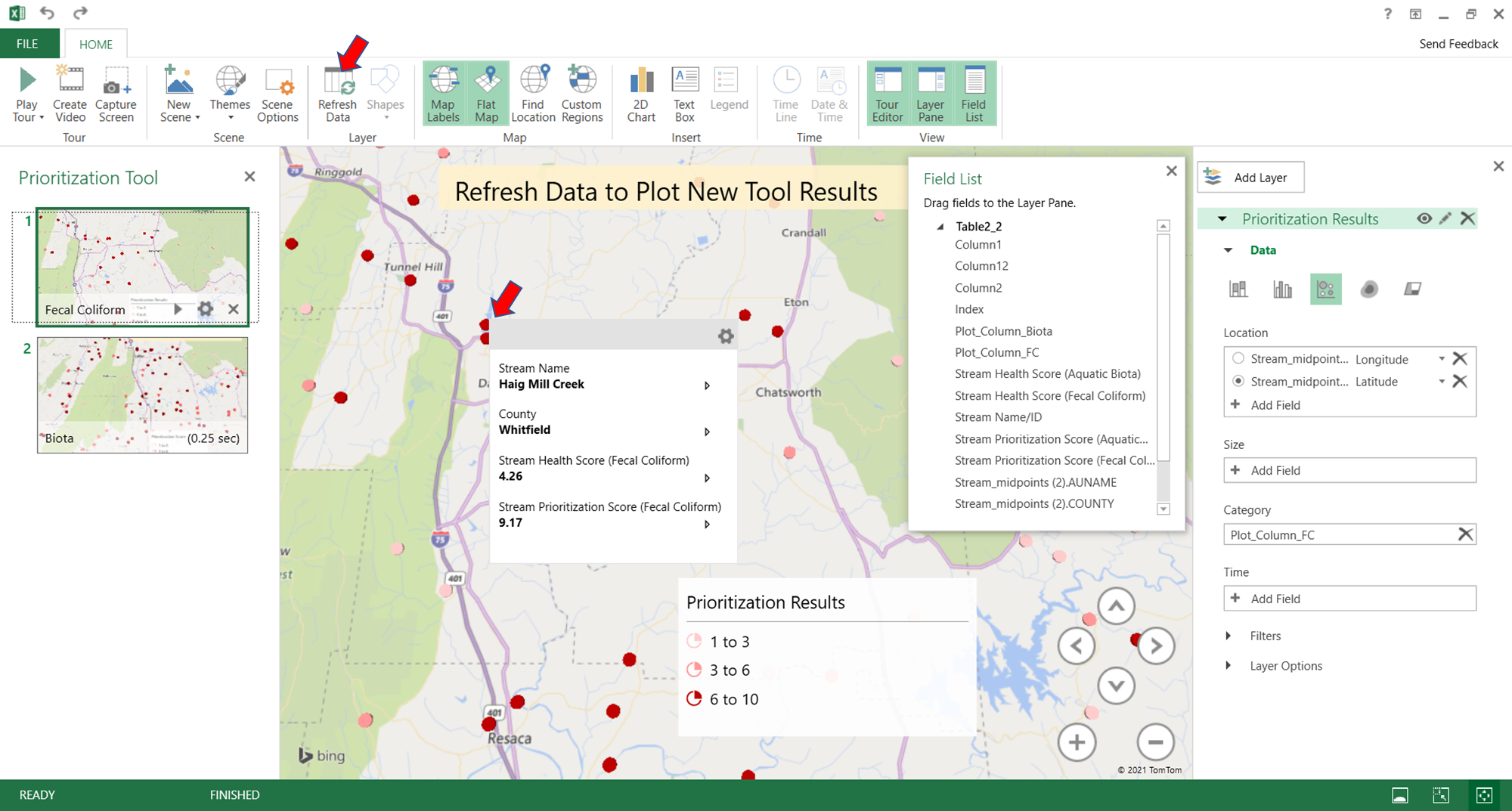 17
Coosa-North Georgia 303(d) Analysis
Interim Stream Health/Prioritization Results
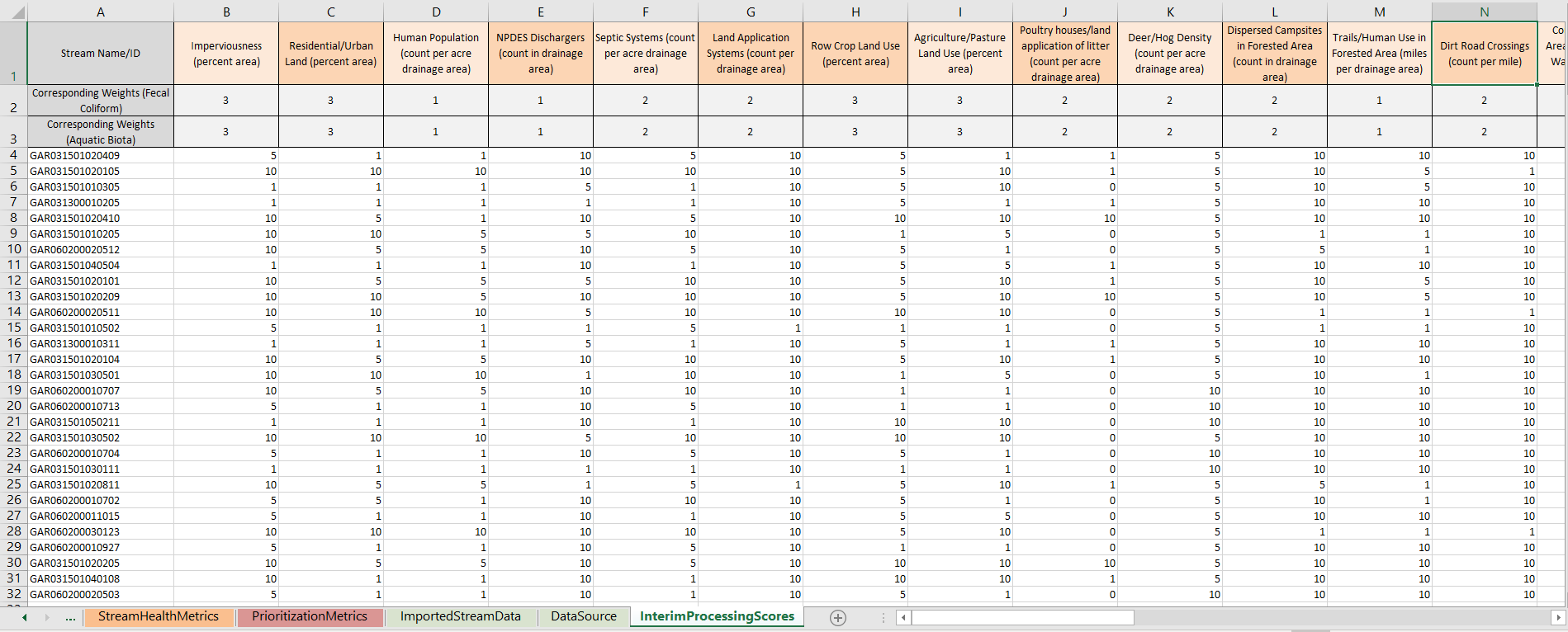 18
Coosa-North Georgia 303(d) Analysis
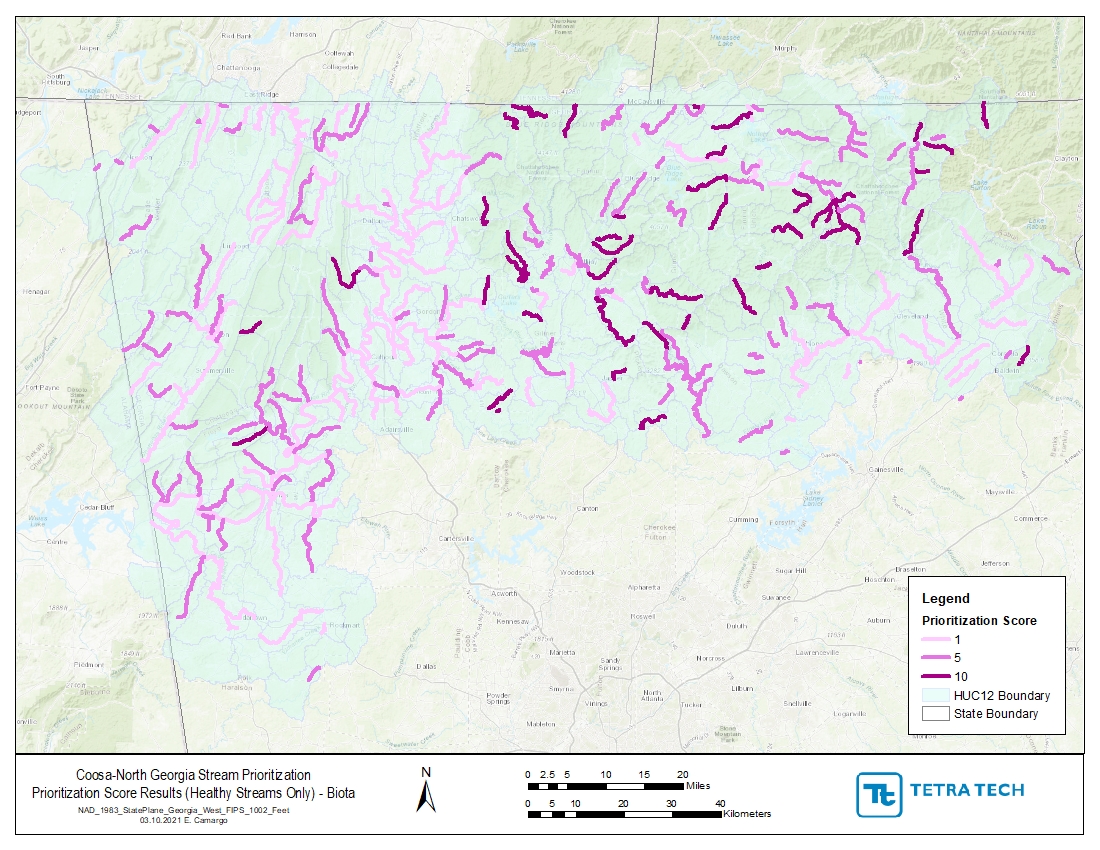 19
Coosa-North Georgia 303(d) Analysis
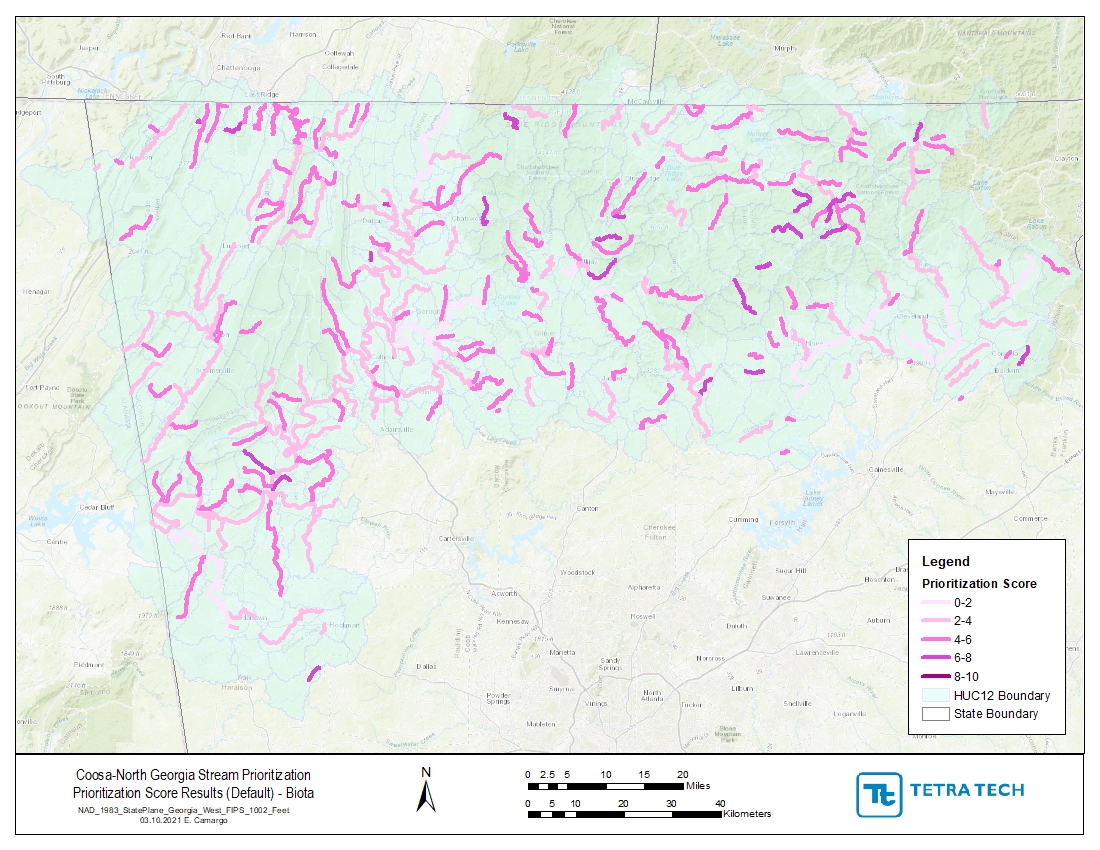 20
Coosa-North Georgia 303(d) Analysis
Water Quality and Biota Sampling
21
Recommended Sampling Locations
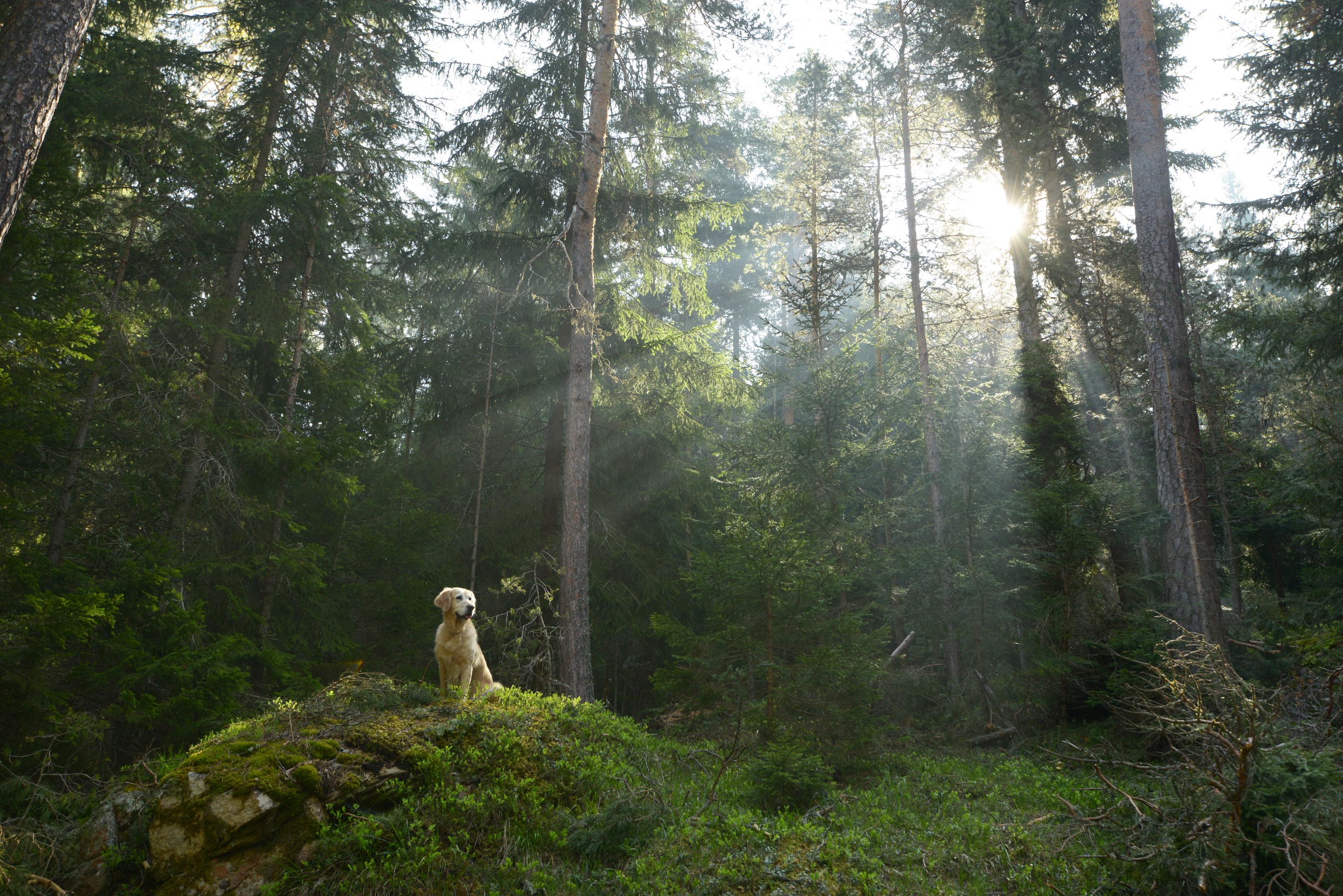 Nottely River (fecal coliform and E-coli)
High stream health and prioritization scores
Watershed partially located in national forest/wilderness areas
Dominated by forested land uses
No upstream fecal coliform impairments
Recent low fecal coliform concentrations
Wolf Creek and Town Creek (biota fish)
High stream health and prioritization scores
Tributaries to Nottely River
Small upstream drainage areas
Designated trout streams
Watersheds partially located in national forest/wilderness areas
Dominated by forested land uses
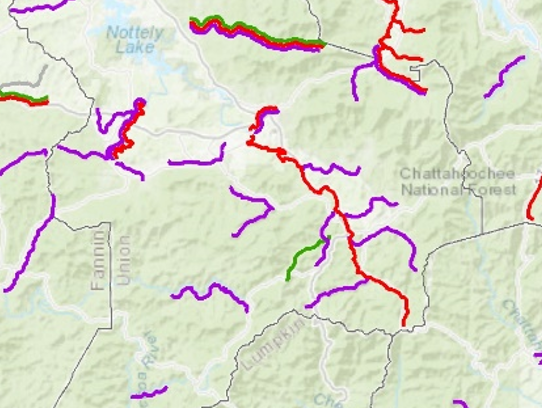 22
GAEPD Sampling and Quality Assurance Plan
GAEPD can use data in  305(b)/303(d) listing assessments
23
Coosa-North Georgia 303(d) Analysis
Nottely and Wolf Creek Sampling Locations
Nottely River
10 Fecal coliform and E-coli sampling stations
West Fork Wolf Creek
1 biota fish sampling station
Wolf Creek	
1 biota fish sampling station
Town Creek
1 biota fish sampling station

All locations: temperature, dissolved  oxygen, pH, conductivity, turbidity
24
Coosa-North Georgia 303(d) Analysis
Next Steps
Collect data over 10-months
Compare data with state standards to determine if any streams can be delisted
Validate scoring used in the prioritization tool and determine if any changes should be made to the tool
Recommend actions that could be taken to improve water quality
Final report summarizing results and recommendations
25
Coosa-North Georgia 303(d) Analysis
Questions?
Erin Lincoln, PH
erin.lincoln@tetratech.com

Natalie Postel, PE
natalie.postel@tetratech.com
26